The Research Question
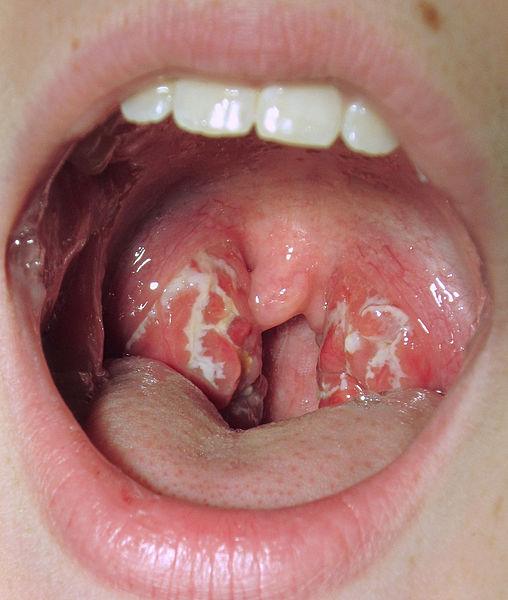 Would a new quick PCR point of care test with high sensitivity and specificity be useful in the management of patients attending with an uncomplicated sore throat?(assuming we want to focus on the sore throat associated with GAS)
Research Design and Method
Prospective cross-sectional study including consecutive patients attending primary health care for an acute uncomplicated sore throat
Patients symptom and signs was registered as well as doctors management before and after a point of care PCR test to detect group A streptococci
Descriptive statistics of management before and after PCR test
Descriptive statistics of management if any of a set of different guidelines had been adhered to
Multivariable logistic regression to identify factors associated with antibiotic prescribing despite a negative PCR test
What the Research Found
283 patients included (interquartile age range 11-36 years).
Group A Streptococci (GAS) were found in 31%
The PCR test reduced antibiotic prescribing from 46% to 41% and prescribing became more targeted to those ill from GAS.
No patients ill from GAS would be left without antibiotics if all are tested and antibiotics prescribed if test is positive.
Adhering to the US and Swedish guidelines of only prescribing antibiotics in case of 3-4 Centor criteria and a positive test would have resulted in the lowest prescribing rate. 
Senior doctors were much more prone to prescribe antibiotics if a PCR test was negative compared to junior doctors.
What this means for Clinical Practice
If rheumatic fever is a concern test all patients with a sore throat and prescribe antibiotics to all having a positive test for presence of group A streptococci.
If rheumatic fever is not a concern only test patients with 3-4 Centor criteria and only prescribe antibiotics if a test is positive for presence of group A streptococci. Do not test those having 0-2Centor scores.
(Patients with known immunodeficiency may have to be managed in other ways)
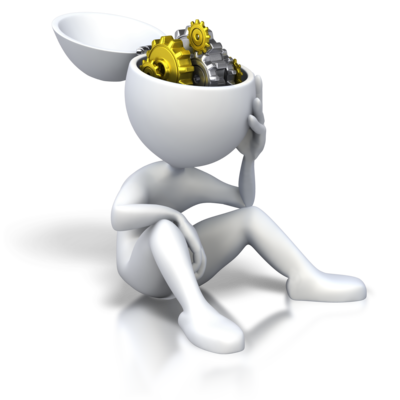